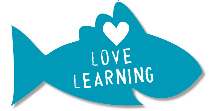 Key Knowledge & Vocabulary
The adaptations of organisms allow them to thrive in different habitats, including extreme environments.
Evolution explains how better adapted organisms have an advantage and are more likely to have offspring with this same adaptation.
Variation is the slight changes in some organisms of the same species. Over time this process gives rise to new species of organisms. This is called evolution.
Extinction occurs when all organisms of a species die out. This may be because the organisms were not able to adapt to changing conditions fast enough.
Fossils are the preserved remains or traces of a dead organism. They provide evidence for how living things and the environment have changed over time.
Working Scientifically
Fair testing
Observing over time
Researching
Classifying, identifying and comparing
Exploring
Seeking patterns
Which did you use in science lessons and why?
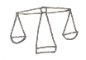 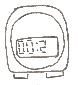 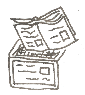 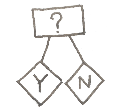 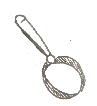 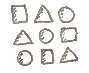 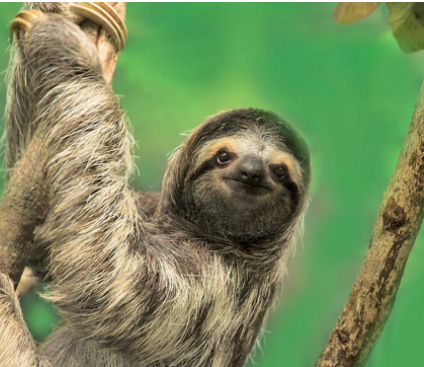 Sloth - adaptations
Peppered Moth
Darwin’s Finches
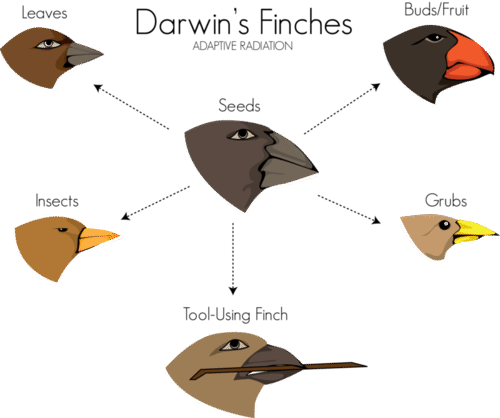 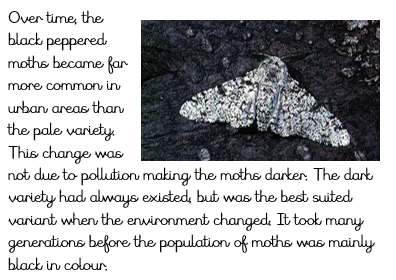 The sloth is well camouflaged and moves slowly which makes it difficult for predators to spot. This also means it uses little energy.
Toucan- adaptations
Flying frog - adaptations
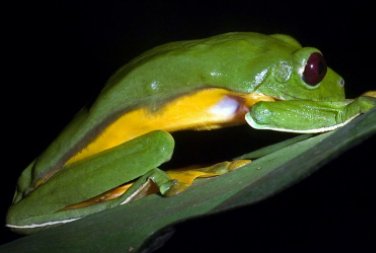 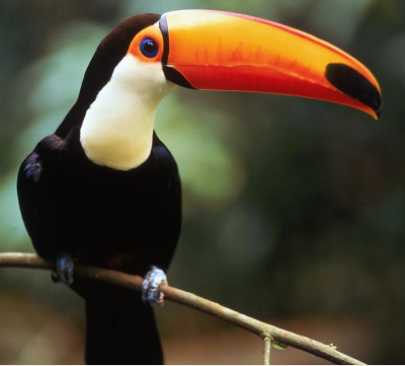 Giraffe- adaptations
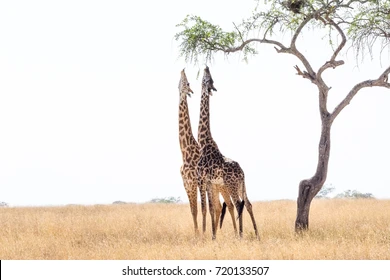 The flying frog has fully webbed hands and feet and a flap of loose skin that stretches between its limbs, which allows it to glide from plant to plant.
Over many years, giraffes were born with longer necks. These giraffes survived better than the giraffes with the shorter necks, and eventually all of the giraffes had long necks.
The toucan has a long, large bill to allow it to reach and cut fruit from branches which are too weak to support its weight.